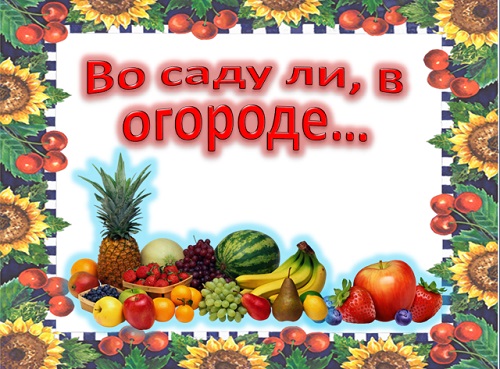 Проект для детей 
   старшей группы
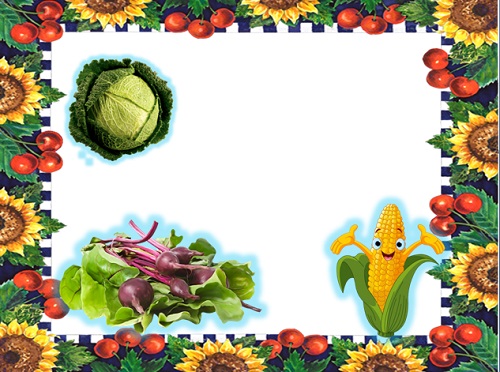 Тип проекта: познавательно-
исследовательский, творческий

Срок проведения: 3 недели

Участники проекта: дошкольники стар-
шей группы 20 человек, родители, педагог

Образовательная область:
познавательное развитие, исследова-
тельская деятельность
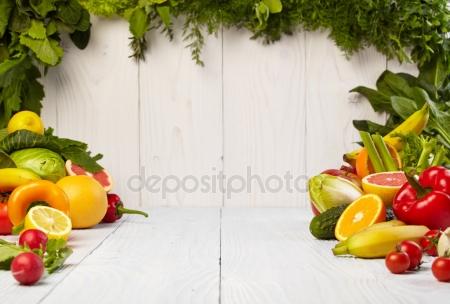 Актуальность проекта:  Здоровье – это первая и важнейшая потребность человека, определяющая способность его к труду и обеспечивающая гармоническое развитие личности. Здоровье – это эликсир жизни. Еще В.Г. Белинский говорил, что «Без здоровья невозможно счастье».
Предмет изучения: овощи и фрукты
Проблема:  дети мало знают о витаминах,
необходимых для здоровья человека, содер-
жащихся в овощах и фруктах, их полезных
                             свойствах и недостаточно
                             употребляют в пище нату-
                             ральные овощи и фрукты, 
                             которые необходимы им для
                             сохранения и укрепления 
                             своего здоровья
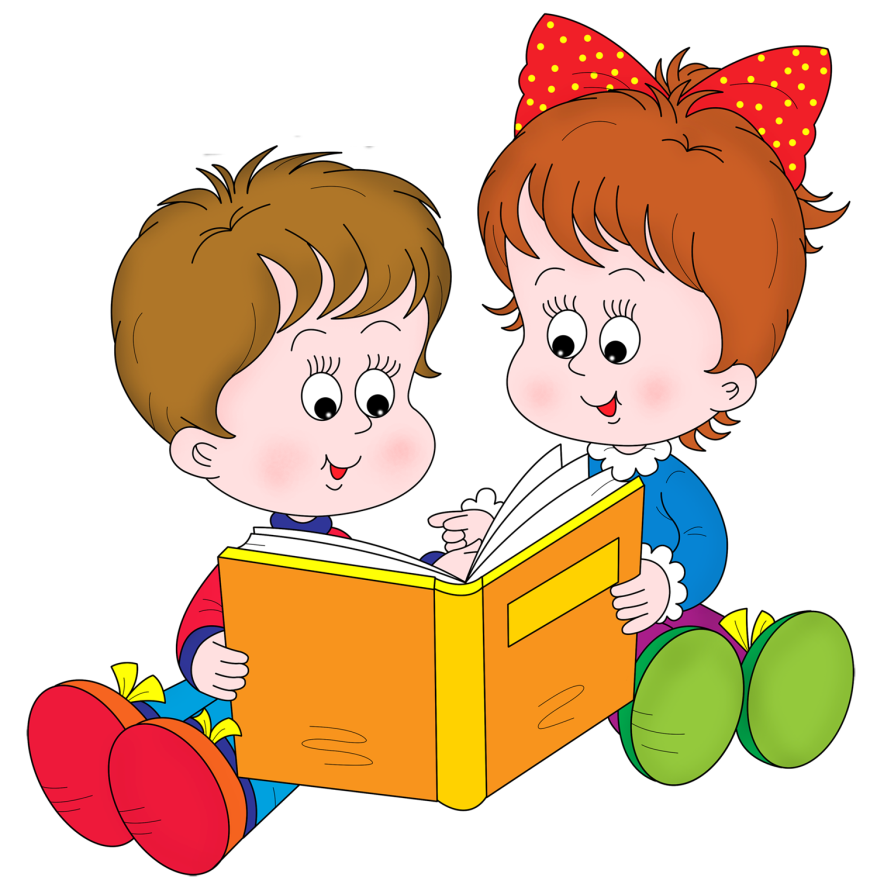 Цель: ознакомление детей с ценностью и пользой фруктов и овощей, значимости этих продуктов в питании растущего организма
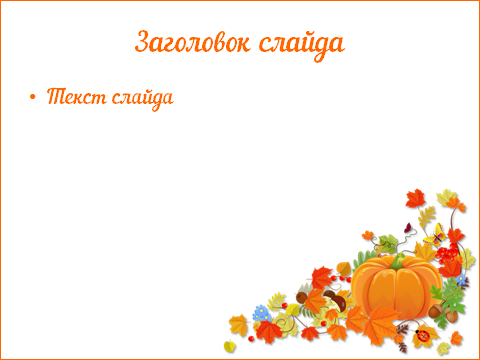 Задачи:
- Расширять кругозор детей о знакомых продуктах
- Развивать познавательный интерес к исследовательской деятельности, желание познать новое
- Развивать умение работать в коллективе, желание делиться информацией, участвовать в совместной опытно-экспериментальной деятельности  
- Формировать у детей осознанное отношение к здоровому питанию
- Привлечь родителей к участию в проекте
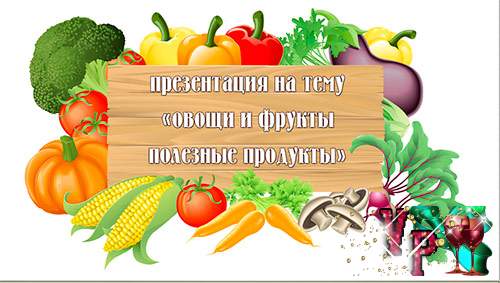 Методы: наглядный
словесный
практический
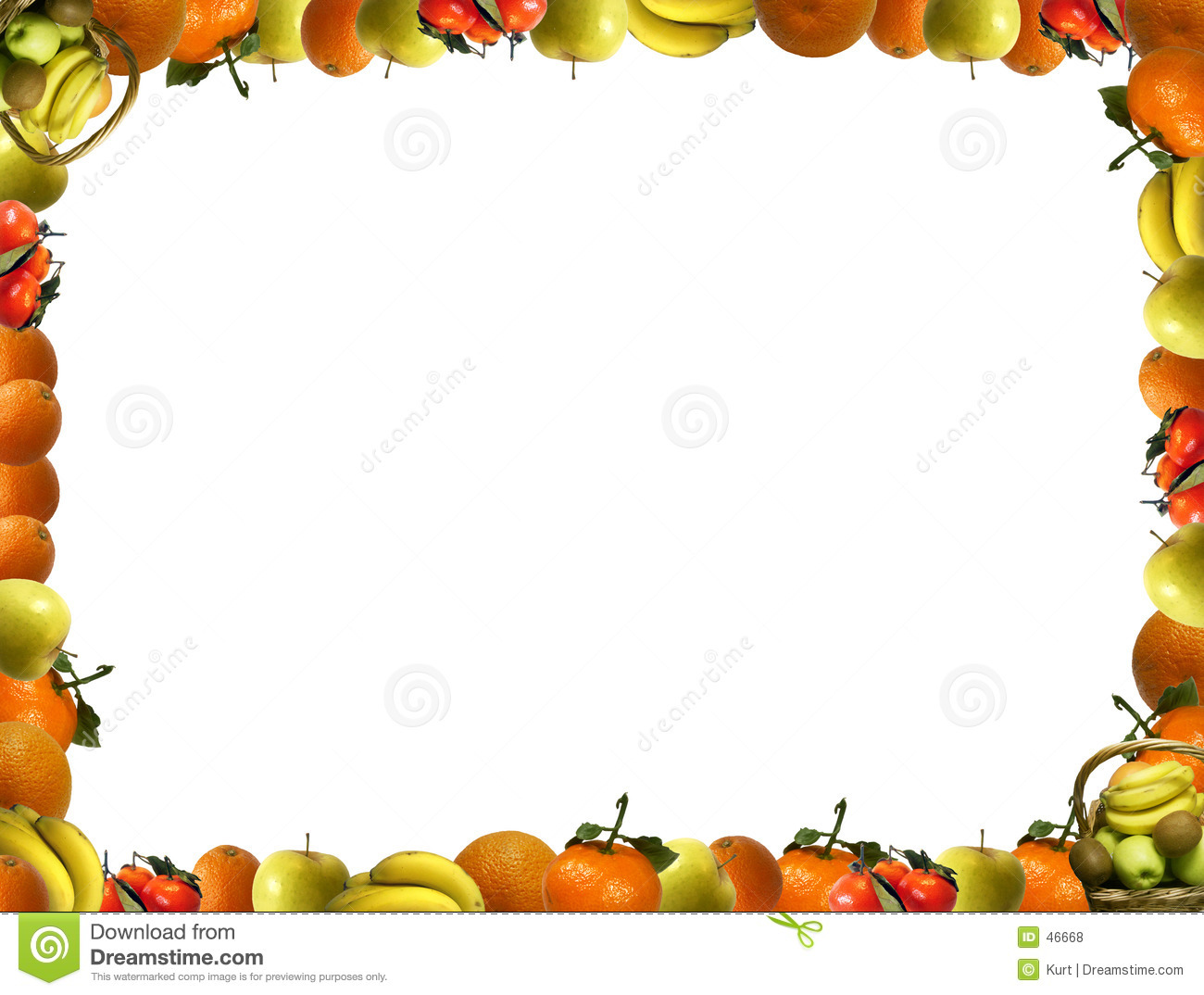 Предполагаемый результат:
- Понимание детьми значения витаминов для сохранения и укрепления здоровья
Понимание необходимости правильного питания
Развитие познавательных и творческих способностей детей
Формирование умений осуществлять поисково-исследовательскую деятельность
- Повышение речевой активности, активизация словаря по теме «Витамины»
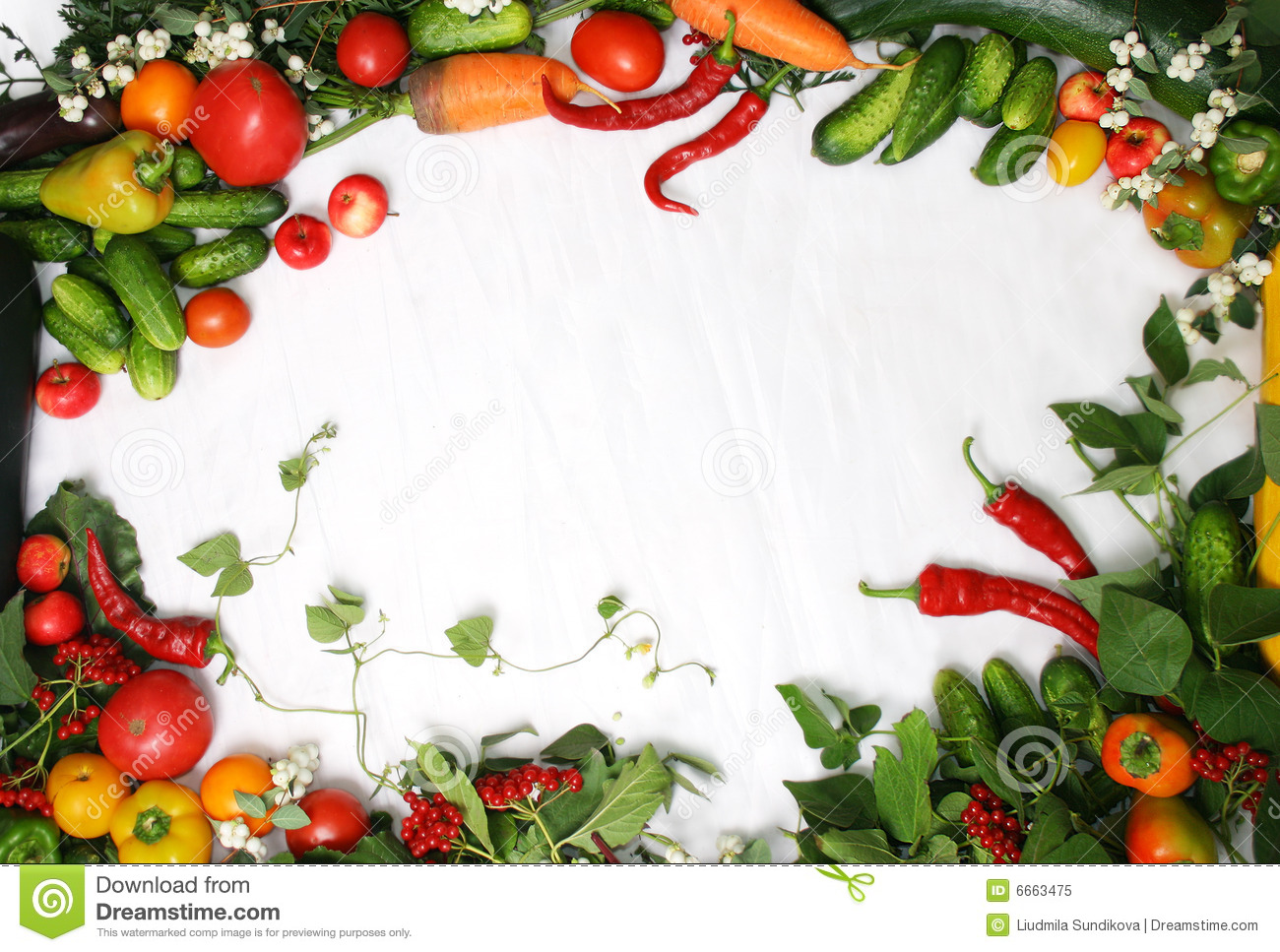 1 этап. ПОДГОТОВИТЕЛЬНЫЙ
- создание предметно-развивающей среды
Накопление «информационного багажа» по теме проекта
Подбор литературы и иллюстративного материала по выбранной теме
 Подбор дидактических и настольно-печатных игр
 Создание альбома «Пословицы, поговорки и загадки об овощах и фруктах
 Анкетирование родителей «Питание вашего ребенка»
 Проведение интервью с детьми «Как надо правильно питаться, чтобы быть здоровыми»
 Подготовка презентаций «Чем полезны овощи и фрукты»
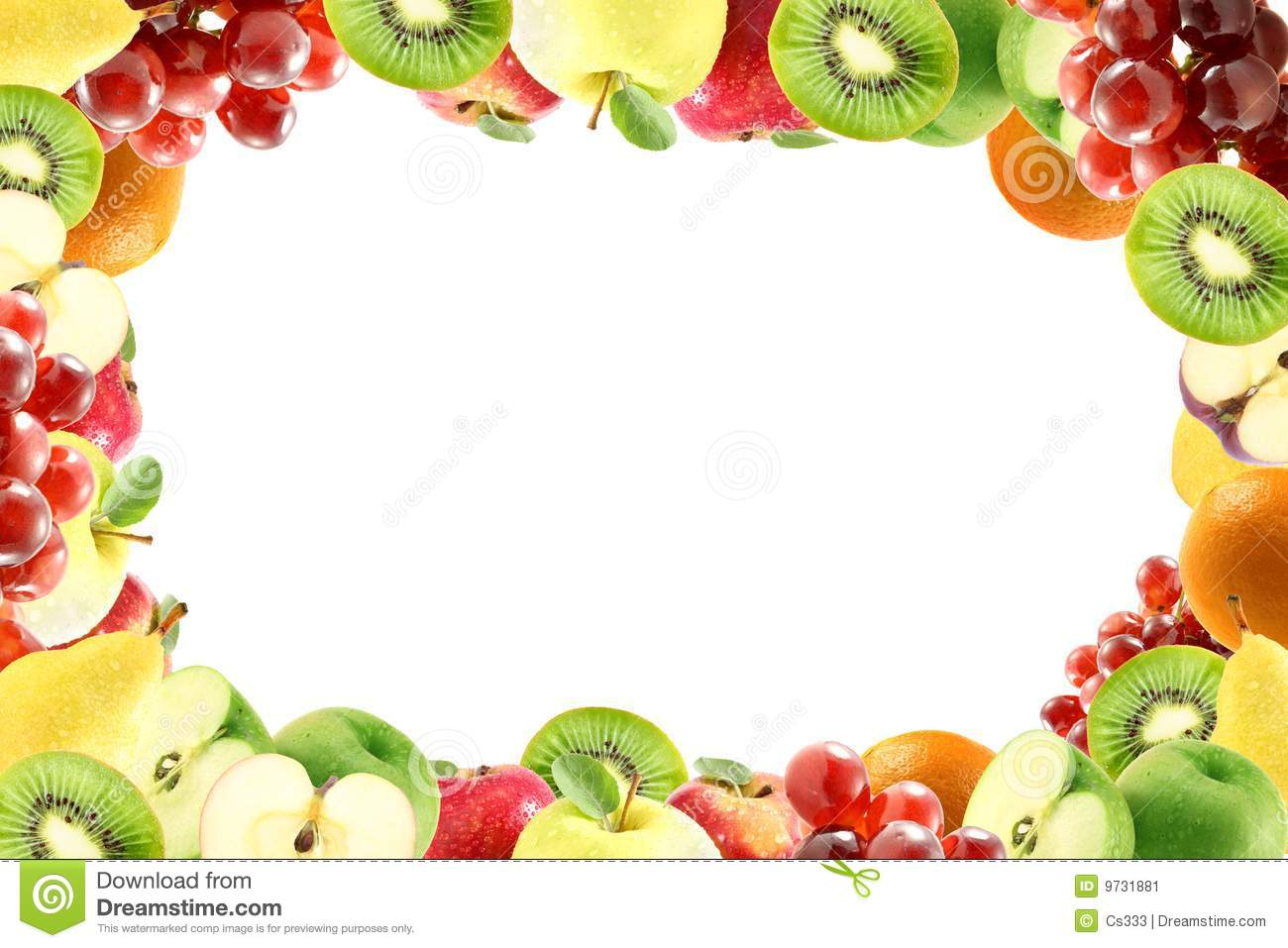 2 этап: Основной
Познавательное развитие
Беседа «Во саду ли в огороде» , «Здоровый образ жизни»
НОД  «Витамины в нашей жизни», «Посылка из Америки»
Познавательно-исследовательская деятельность «Пищевые красители», «Почему тонет апельсин»
«Овощи и фрукты на нашем столе» (обобщающая беседа)
Игровая ситуация «Хозяйка однажды с базара пришла…»,
«Что для чего?» (помогаем маме готовить)
Социально-коммуникативное развитие
Общение «Правила питания и культура поведения за столом»
Дидактические игры: «Загадки с грядки», «Четвертый лишний», лото «Парочки», «Найди по описанию», «Узнай по вкусу»
Сюжетно-роевые игры: «Магазин», «Семья», «Кафе», «День рождения»
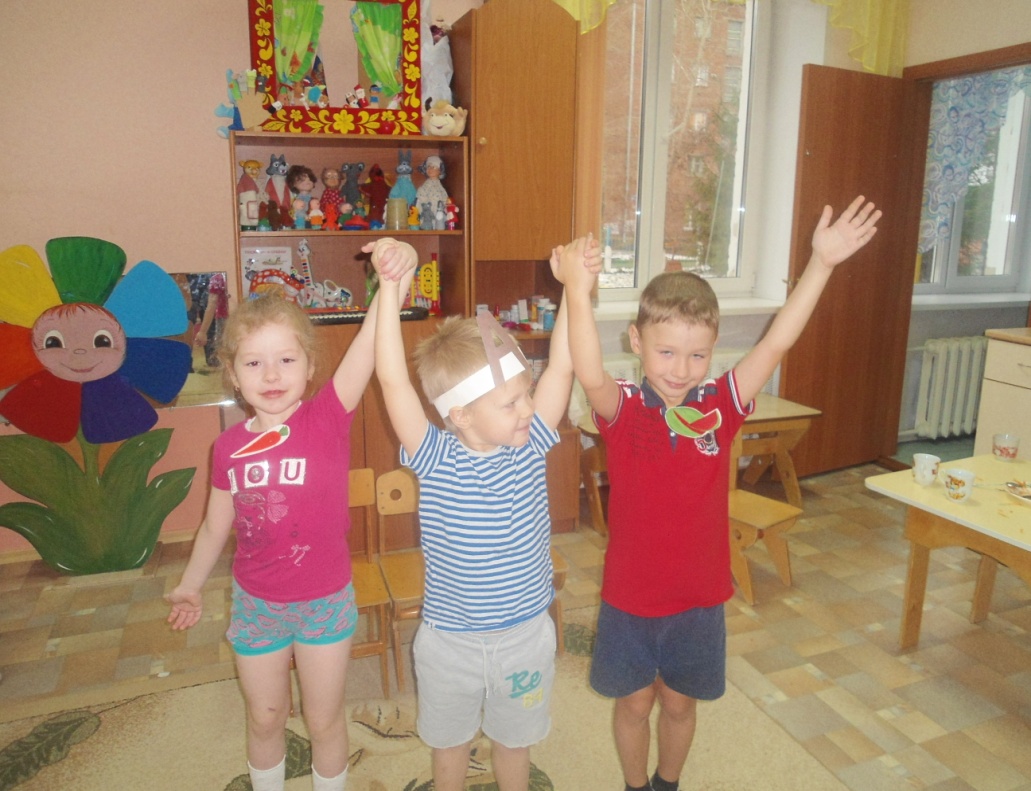 Нод
«витамины в нашей жизни»
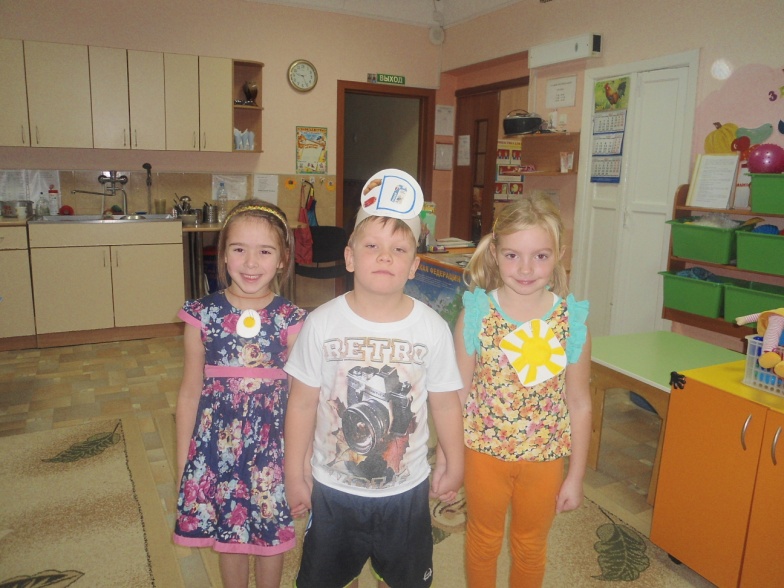 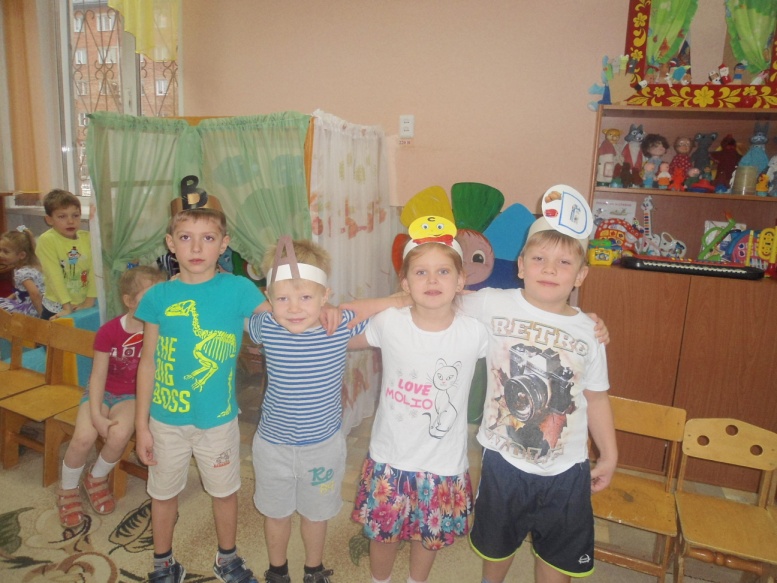 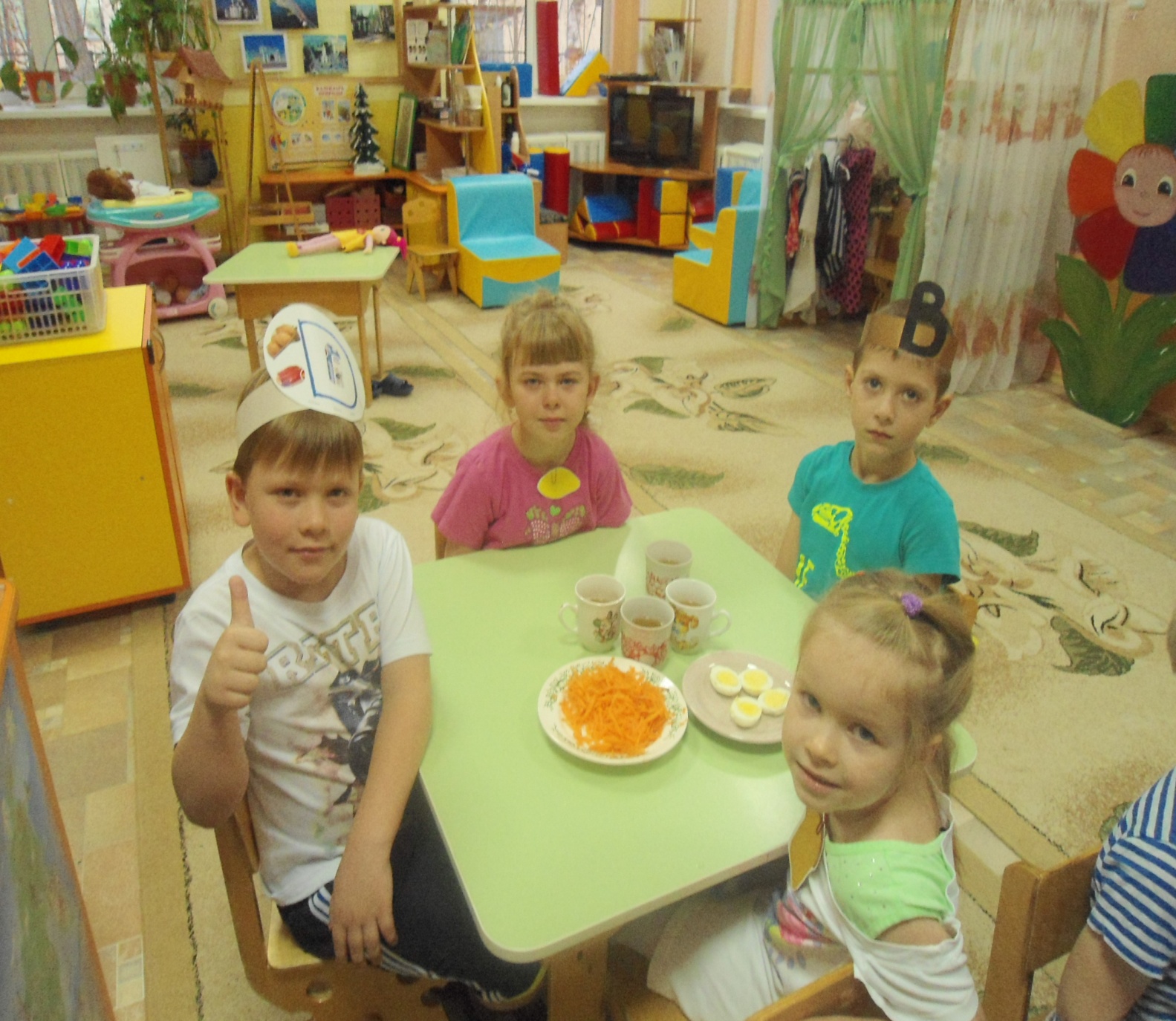 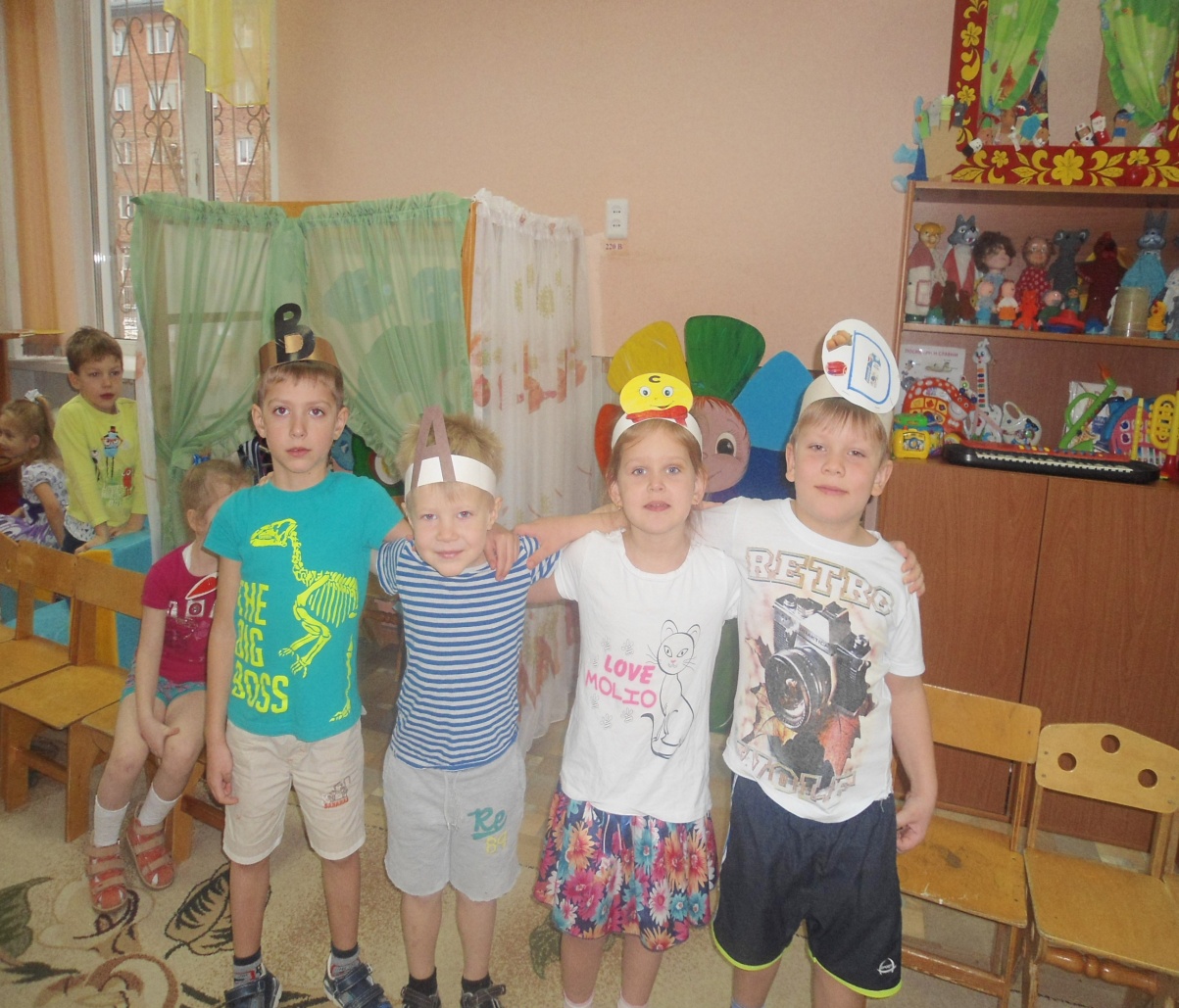 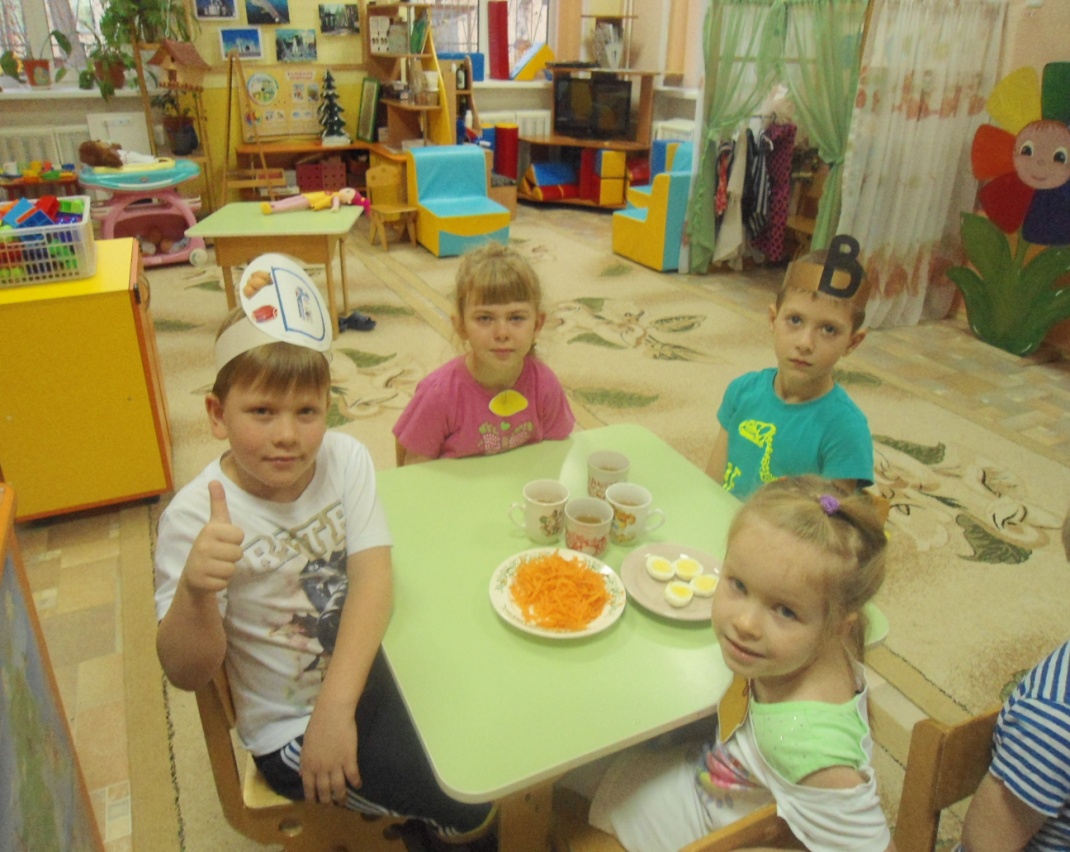 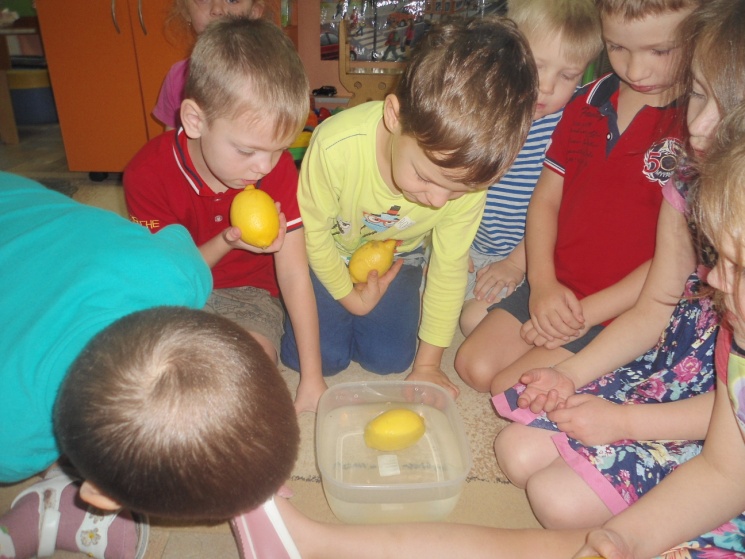 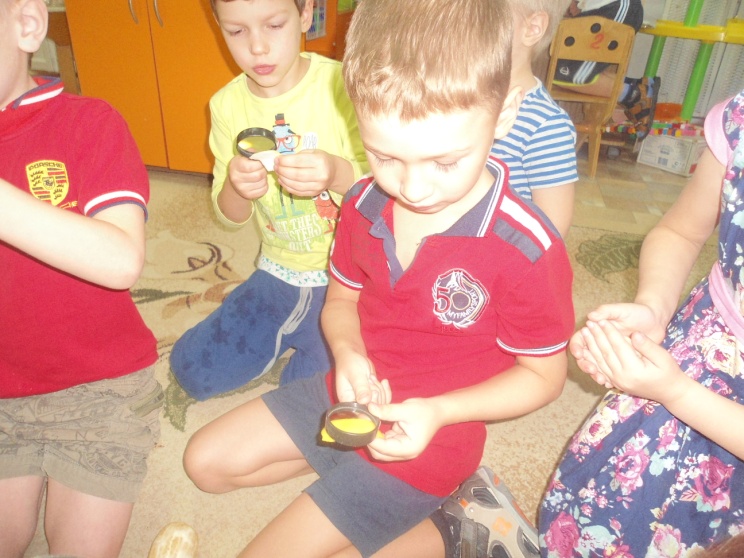 Научная работа:
 «Почему лимон 
тонет без корочки?»
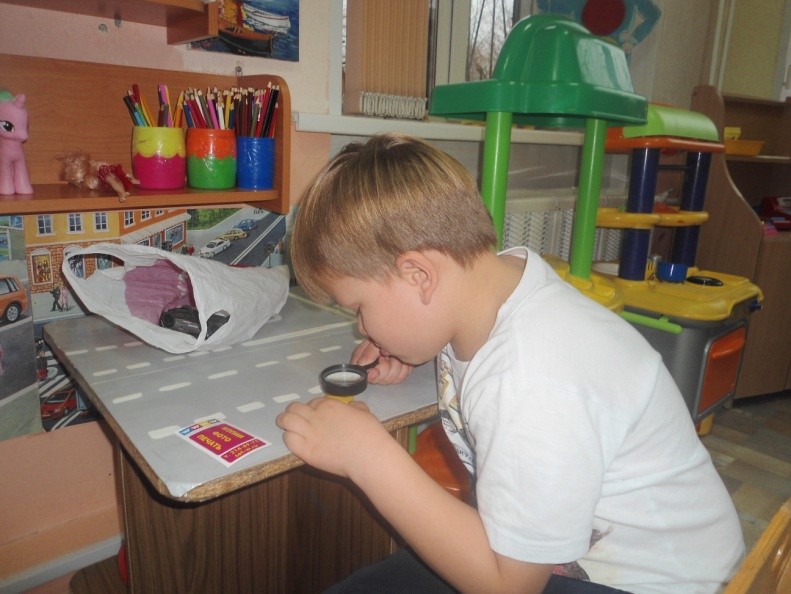 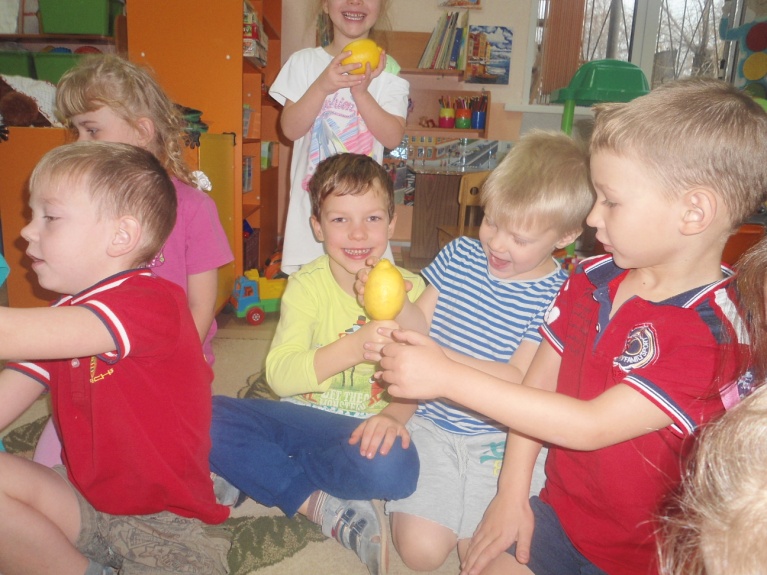 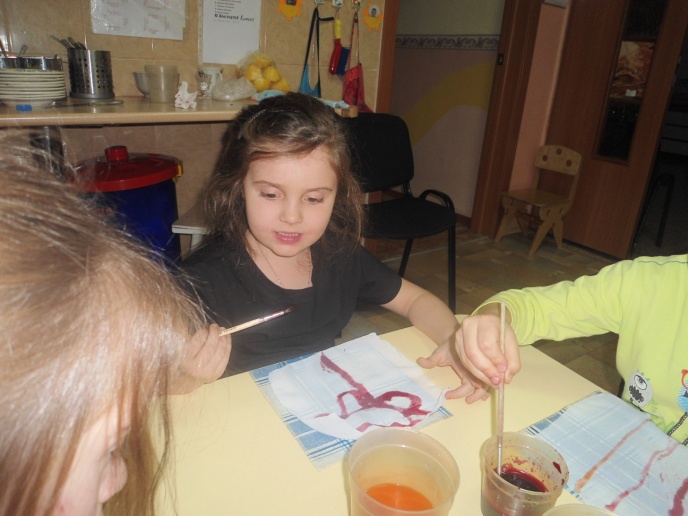 «Как получить 
пищевые красители»
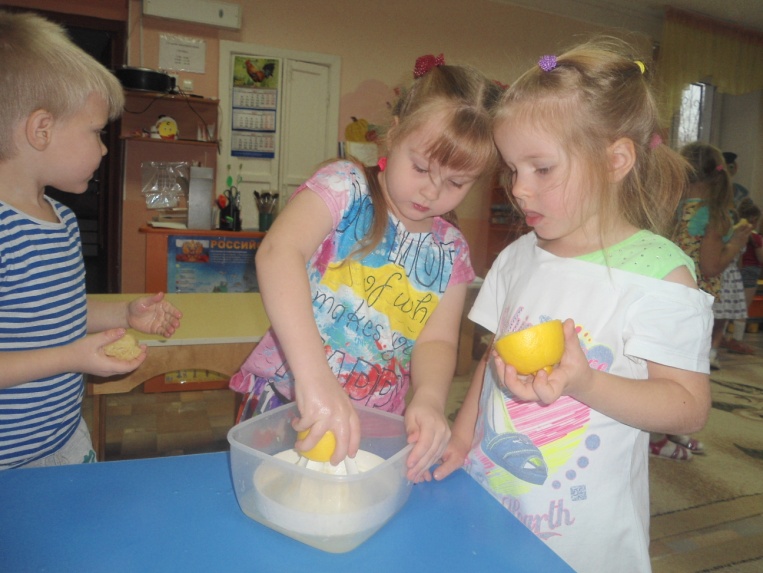 «И где их применить?»
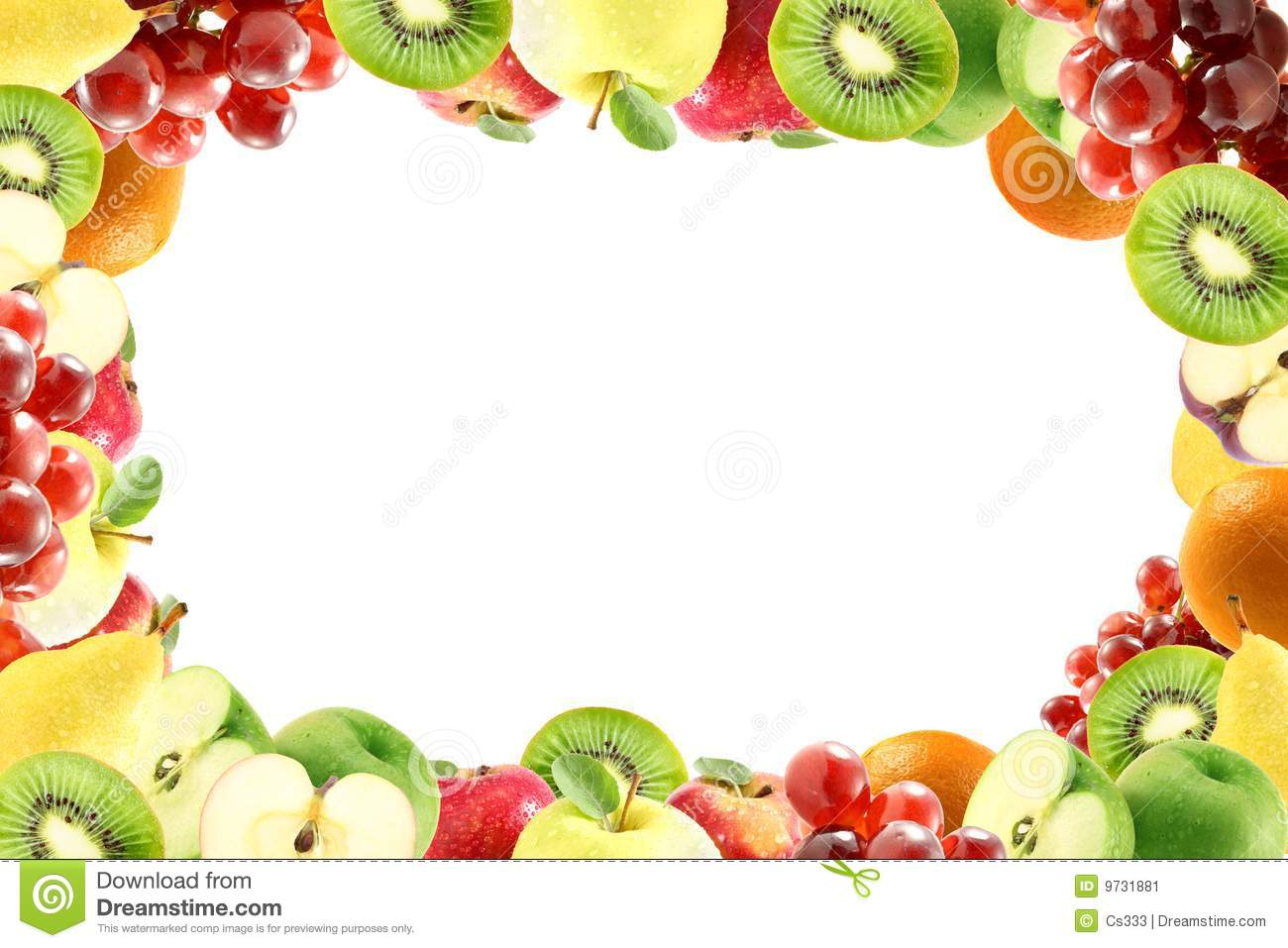 Речевое развитие
Составление рассказа об овощах
«Дары природы» (сравнительные рассказы об овощах и фруктах)
«Наши загадки» (составление описательных загадок об овощах и фруктах)
Чтение художественной литературы 
Д. Хармс «Очень вкусный пирог», р.н.с. «Мужик и медведь», Н. Носов «Огурцы», «Огородники», В. Сутеев «Мешок яблок», В. Коркин «Что растет на нашей грядке?»
Художественно-эстетическое развитие 
«Яблочный спас», «Помогаем маме делать заготовки»,
«Фруктовый натюрморт», «Овощи-фрукты»  (книжка-раскладка)
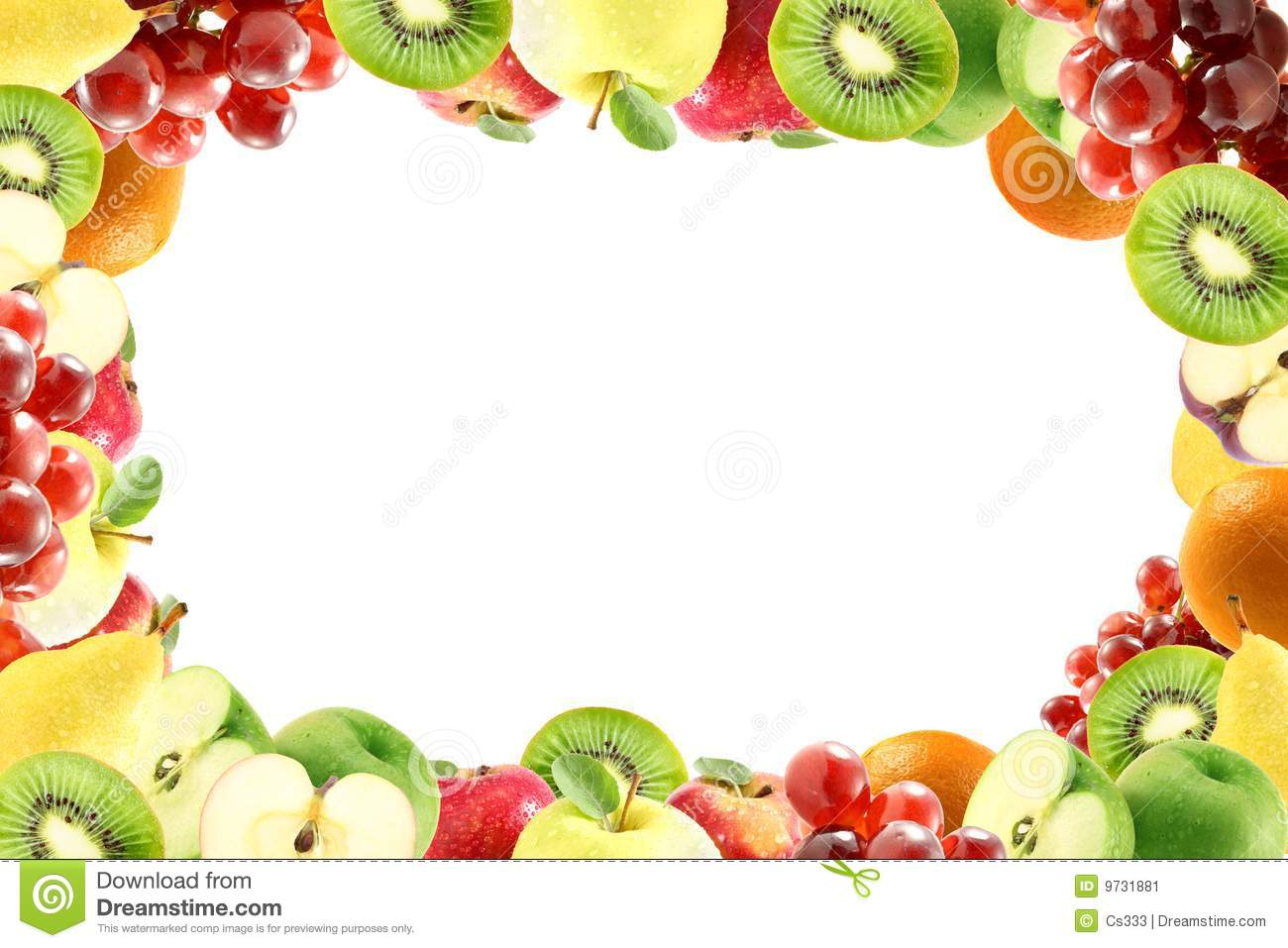 3 этап: Заключительный
Презентация детьми своих работ по теме «А я люблю…»
Итоговое развлечение  «Лекарство для Карлсона»
Работа с родителями
Проведение консультации «Здоровое питание – здоровый ребенок»
Организация выступления врача (родитель) «Как устроена наша система пищеварения»
Чтение сказок собственного сочинения «Сказку, детки, слушайте»
Помощь родителей в подготовке приготовления фруктового салата
Игры с родителями «Угадай какого цвета»
Помощь родителей в создании детских презентаций
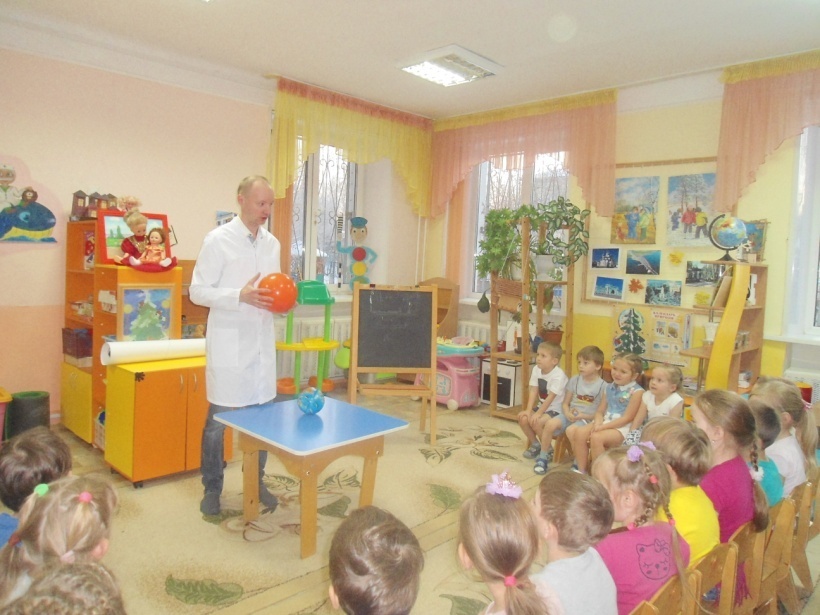 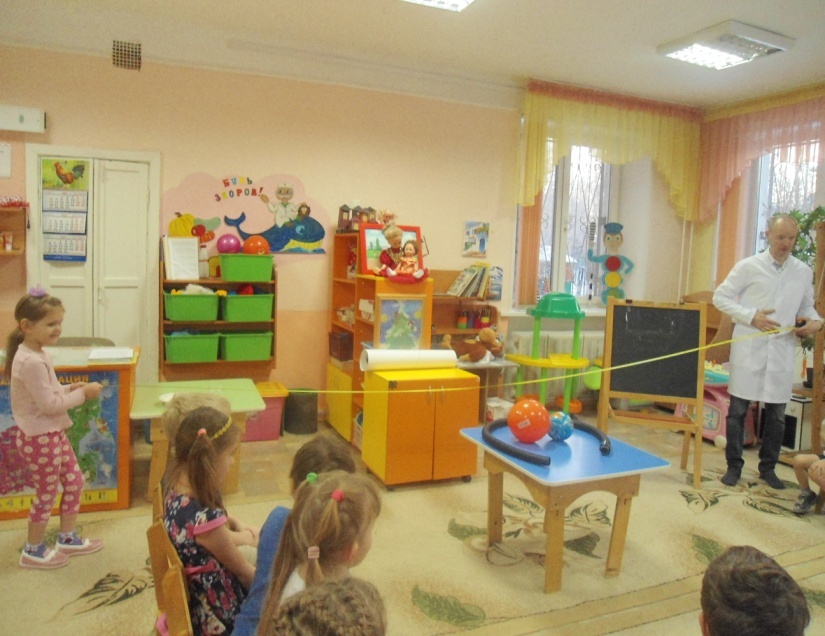 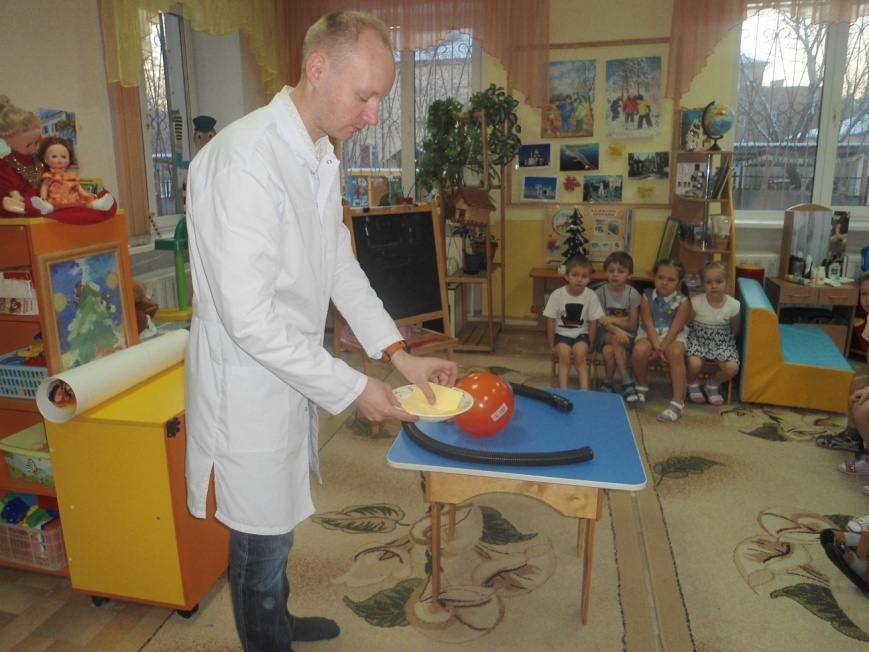 «Как устроена наша система пищеварения»
Папа Миши – врач, рассказывает детям о работе желудка и кишечника
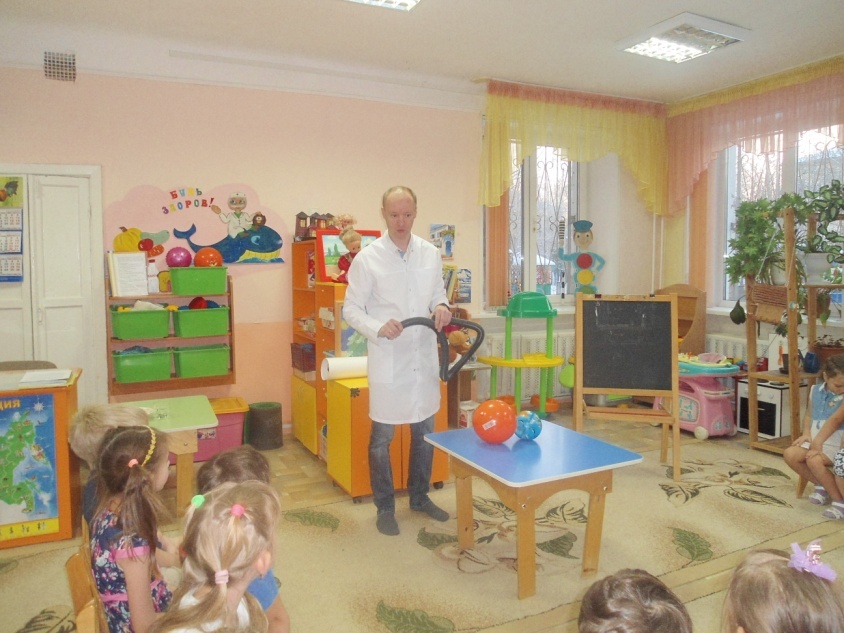 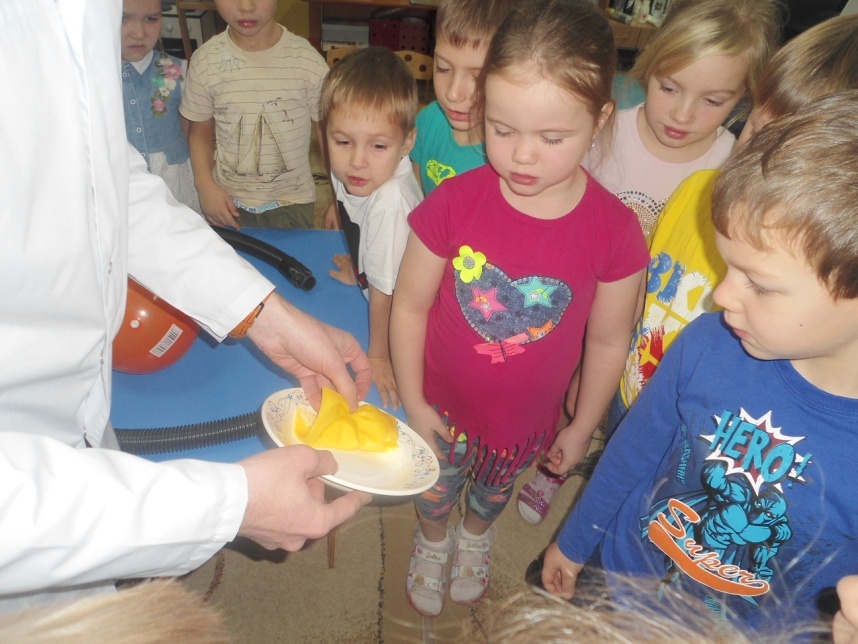 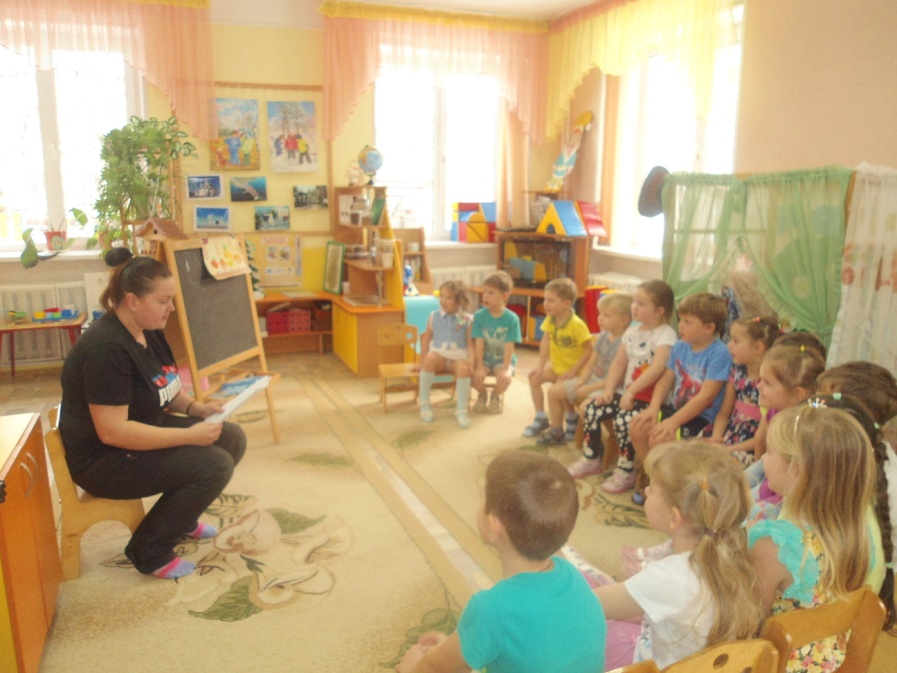 Презентация сказки 
«Приключение мандаринчика»
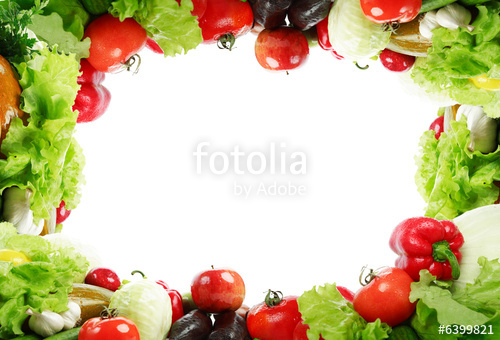 Результаты проекта
Дети знают названия многих овощей и фруктов, месте их произрастания, питательной ценности
Умеют сравнивать, классифицировать овощи и фрукты и выбирать полезные продукты для здорового питания
У детей сформированы начальные представления о здоровом образе жизни
С удовольствием работают в коллективе при участии в совместной опытно-экспериментальной деятельности, создании творческих работ, делятся информацией
В результате работы над проектом у детей повысился интерес к своему здоровью посредством организации здорового питания. Установилась взаимосвязь по созданию совместных  с родителями проектов, что повышает качество реализации образовательного процесса ДОУ
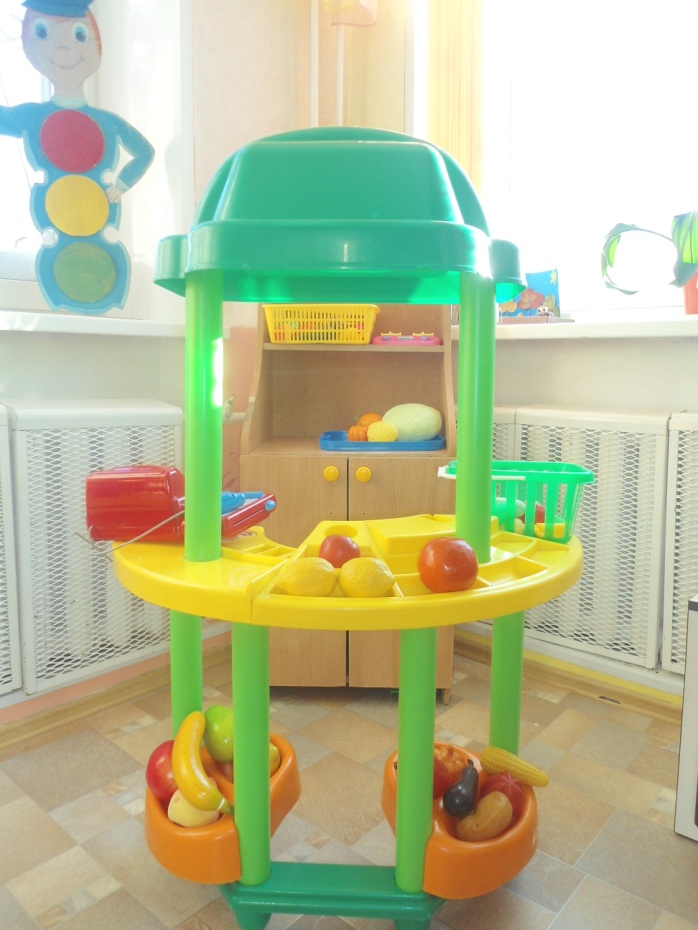 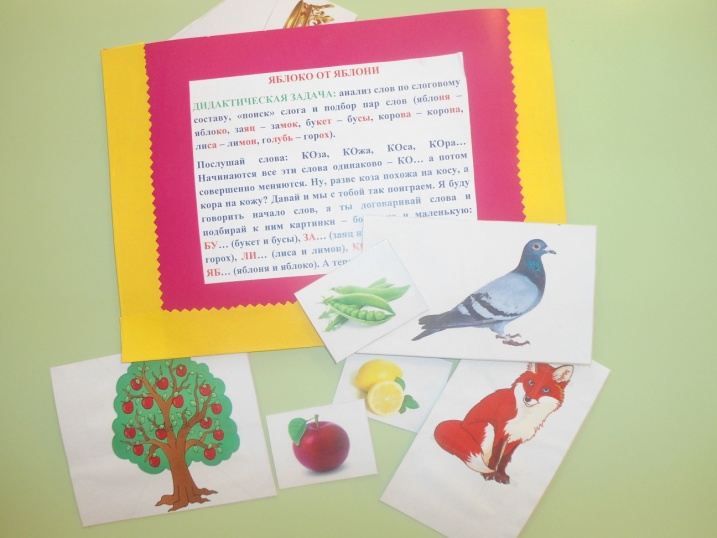 РППС в группе
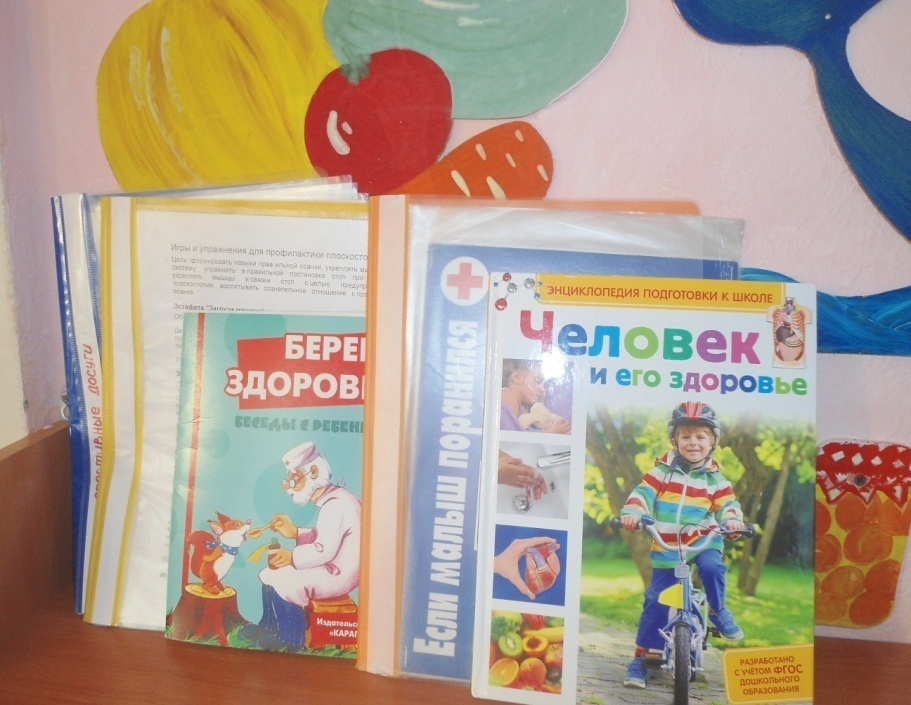 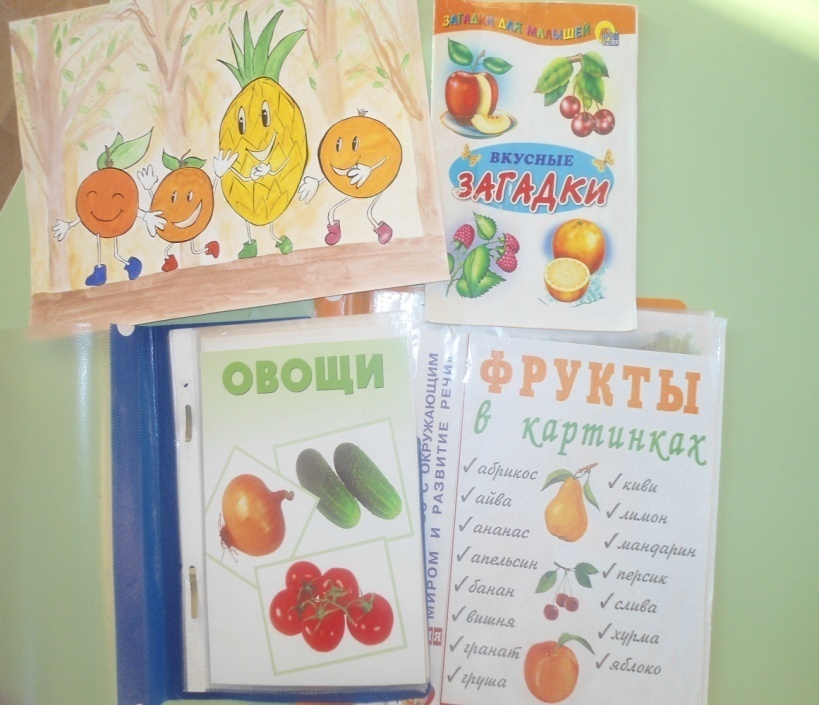 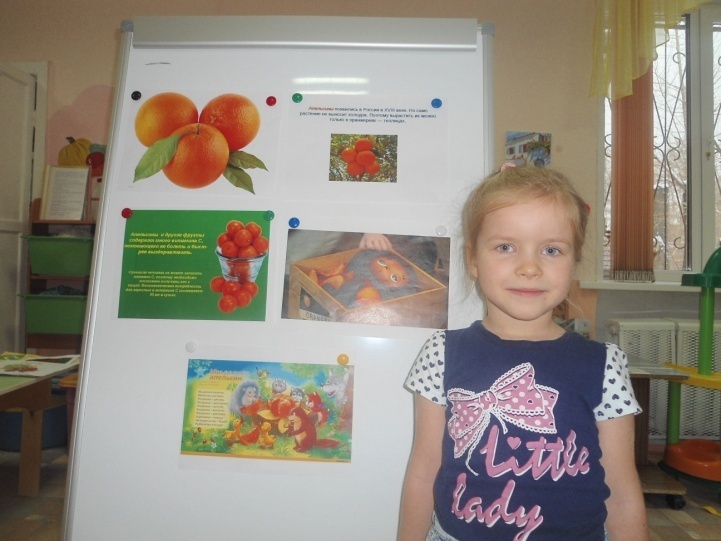 «Я вам, ребята,
 расскажу: какие овощи люблю…»
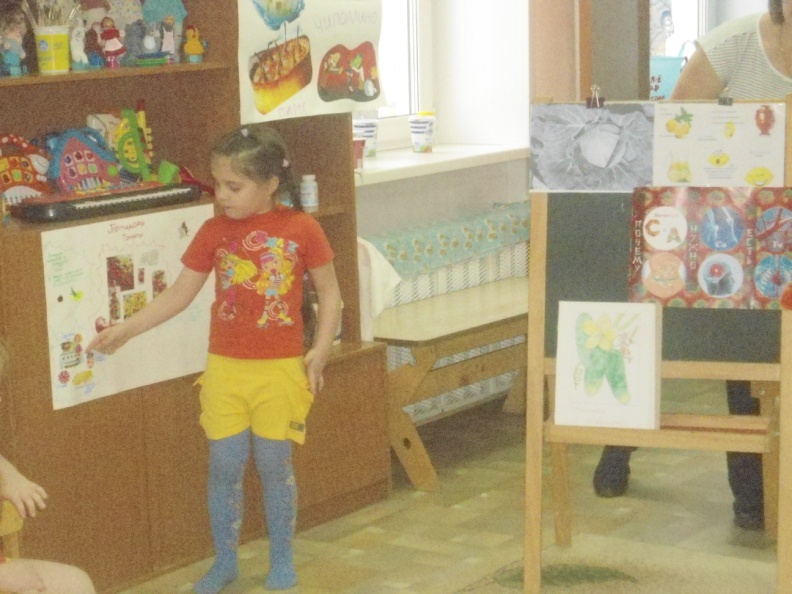 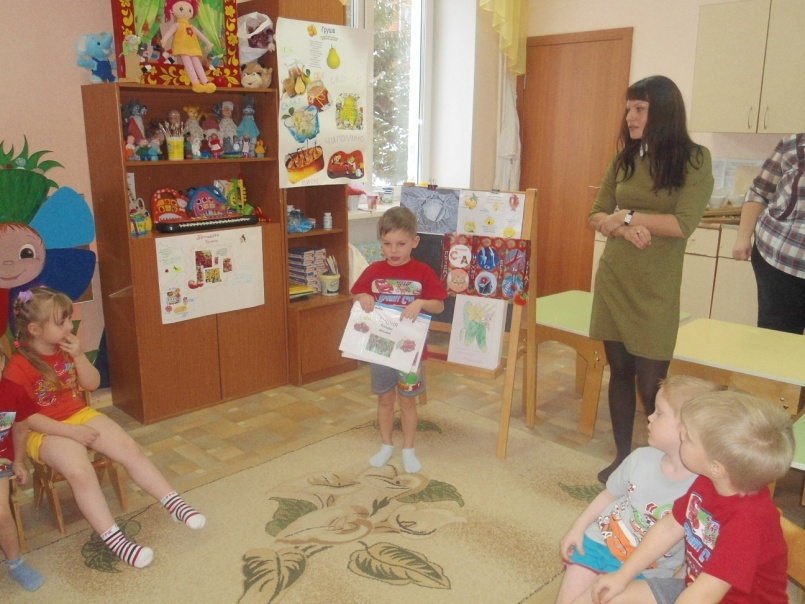 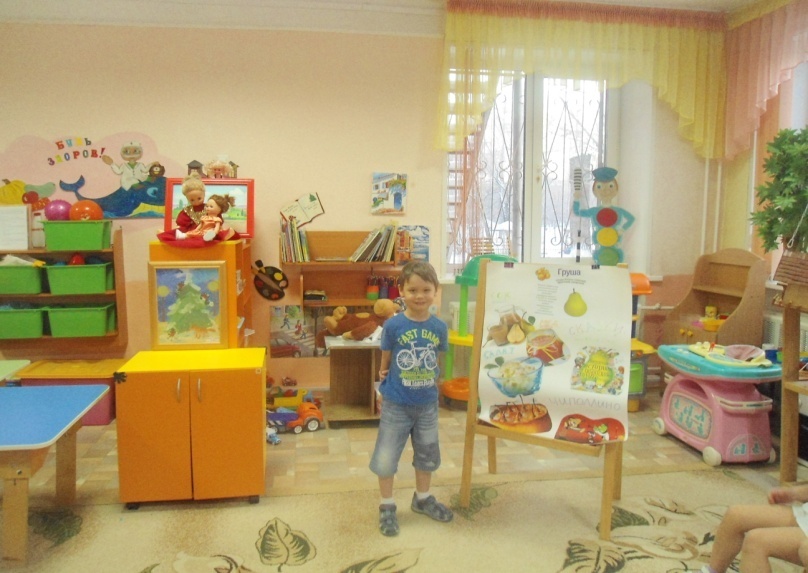 Презентации детей 
«А я люблю…»
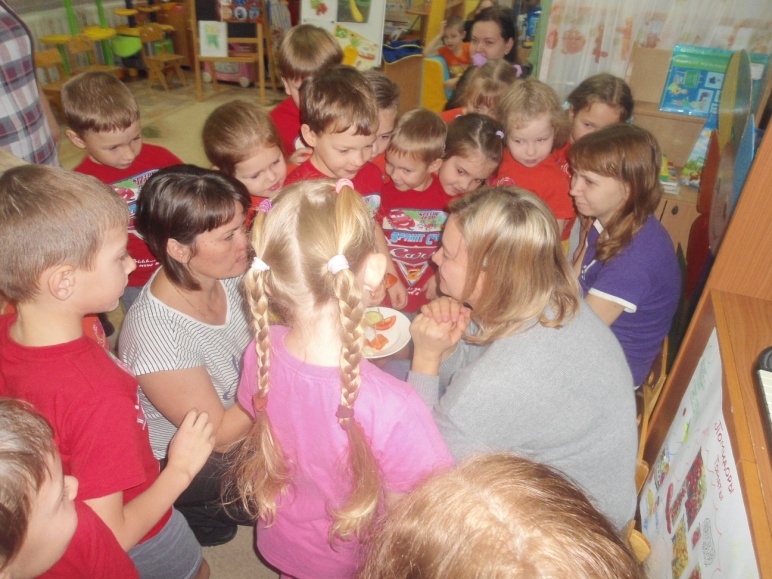 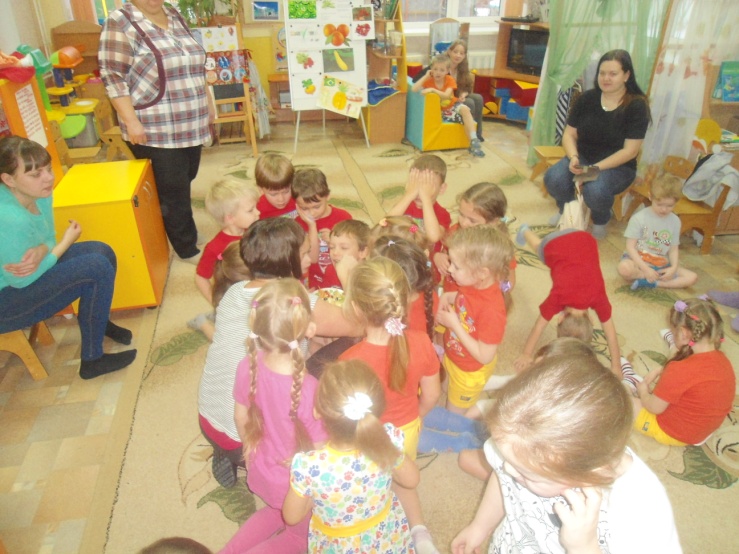 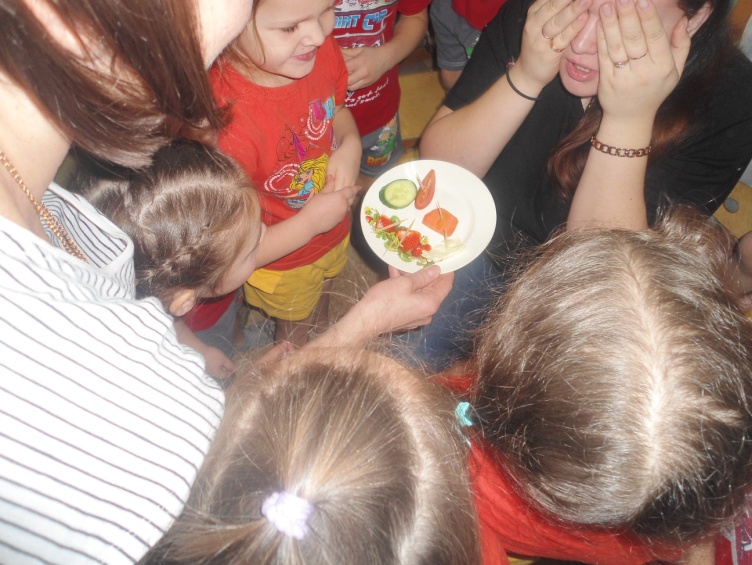 Итоговое мероприятие
«Лекарство для Карлсона»
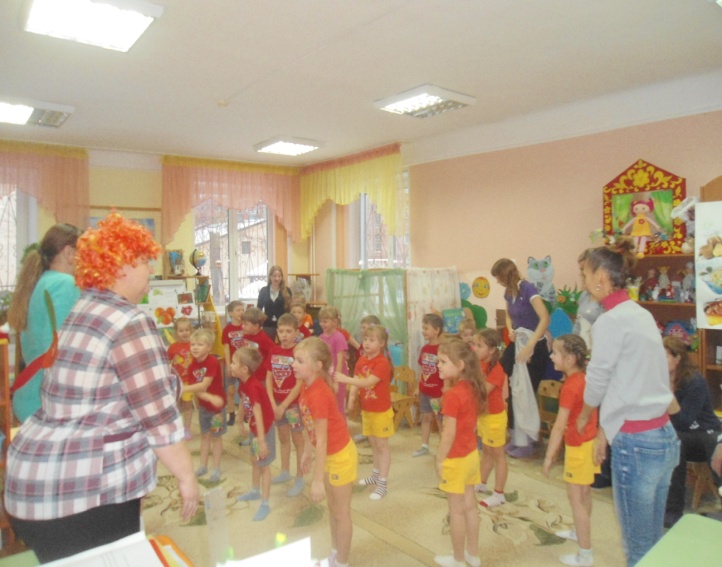 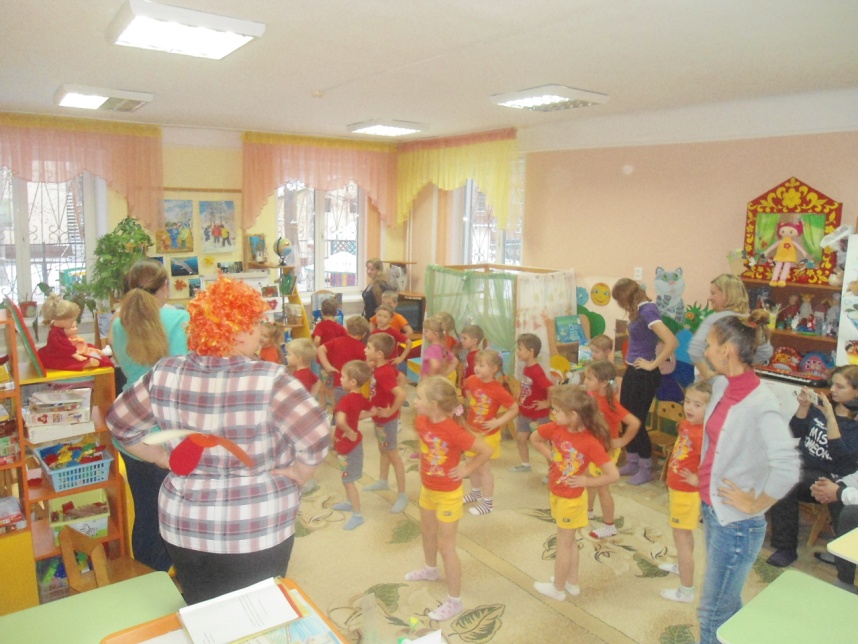 Леченье Карлсона, ребятки, 
Мы начнем сейчас с зарядки
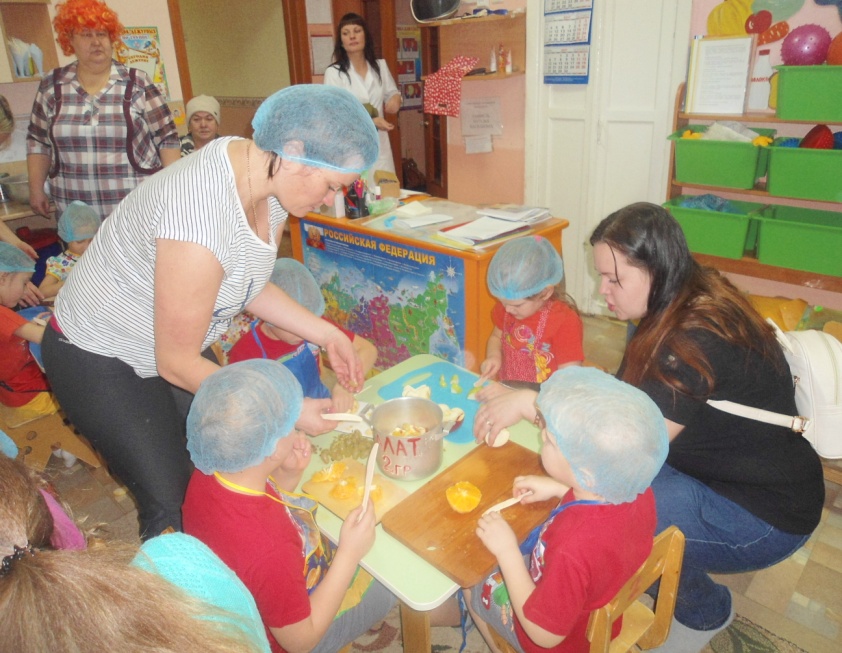 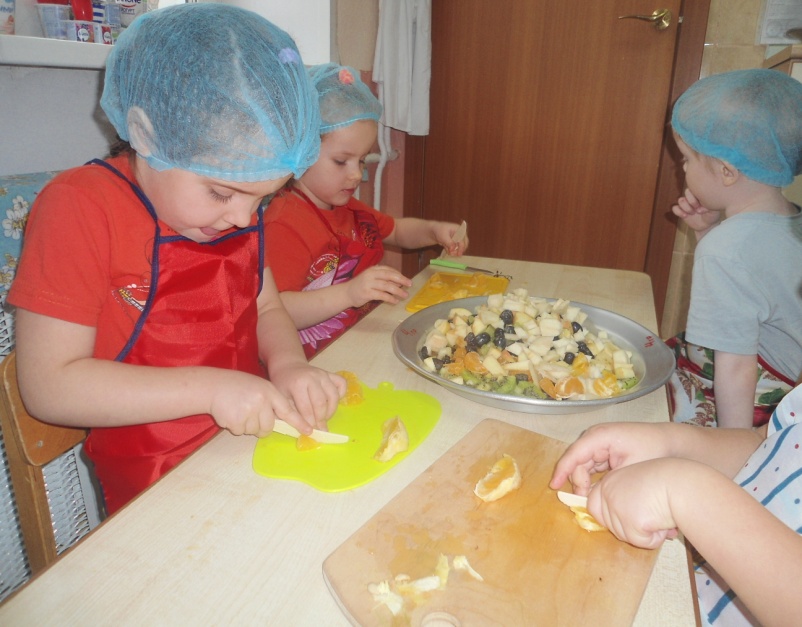 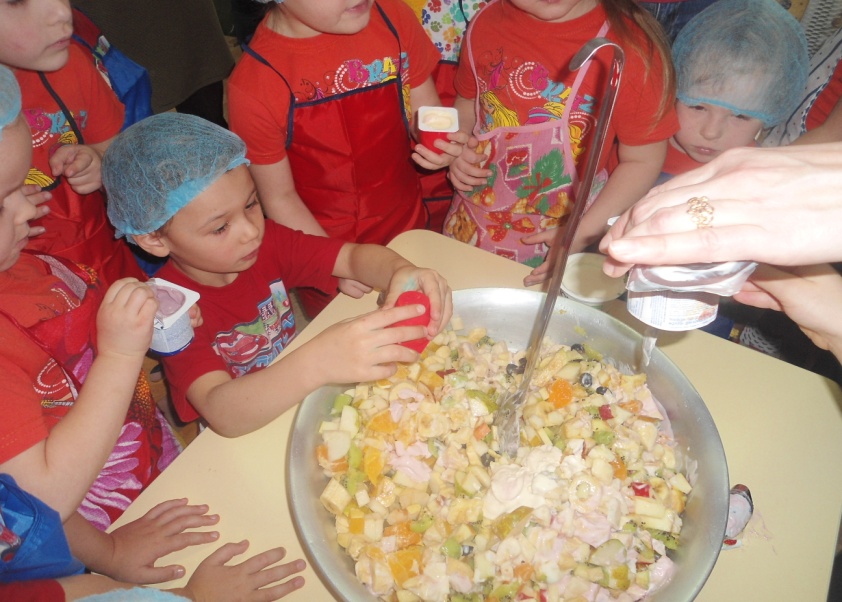 Самое вкусное лекарство
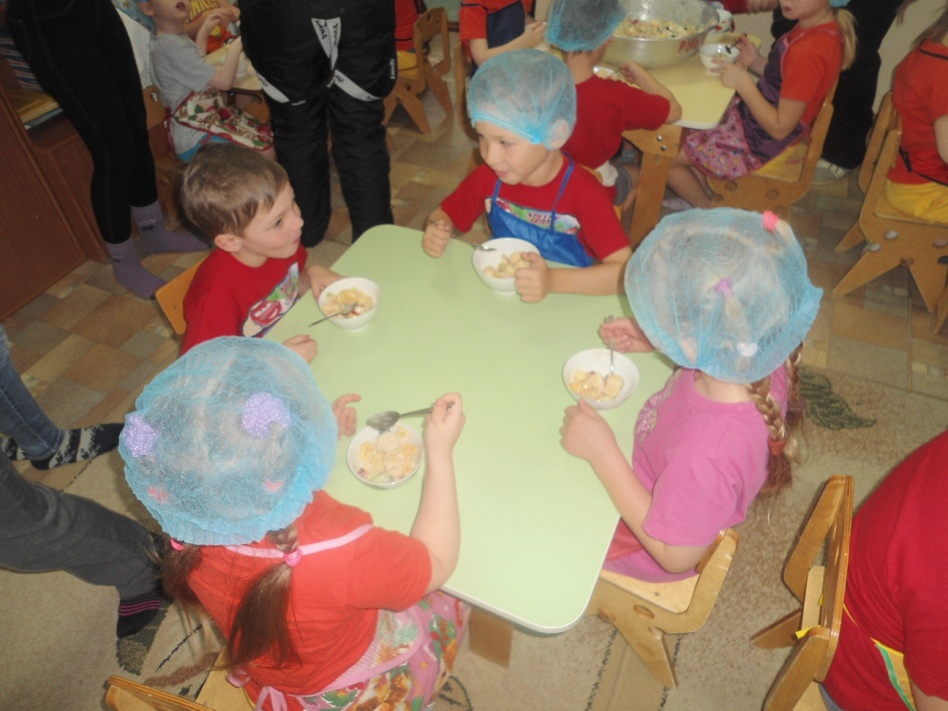 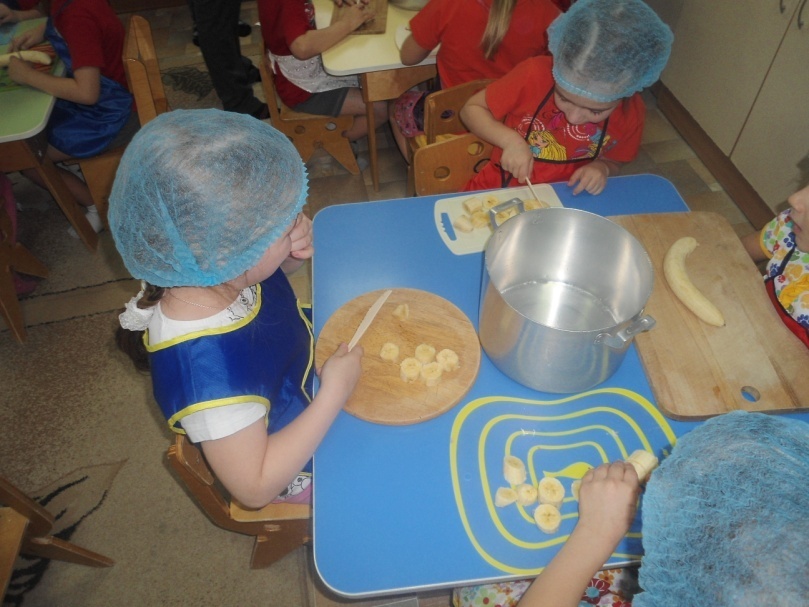 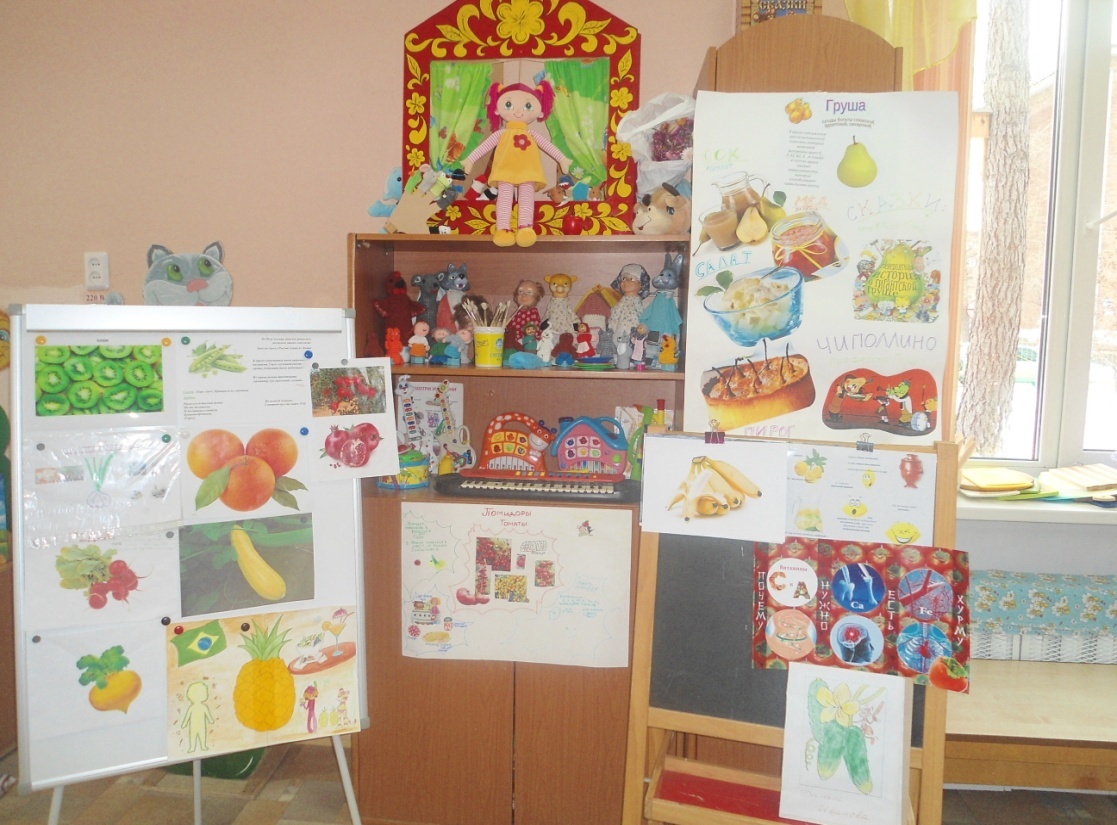 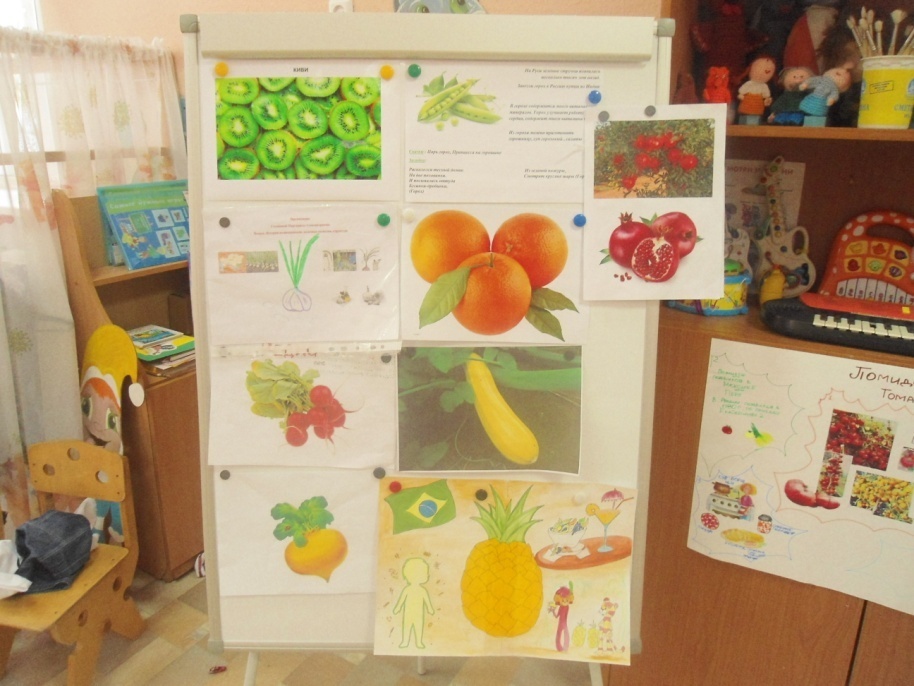 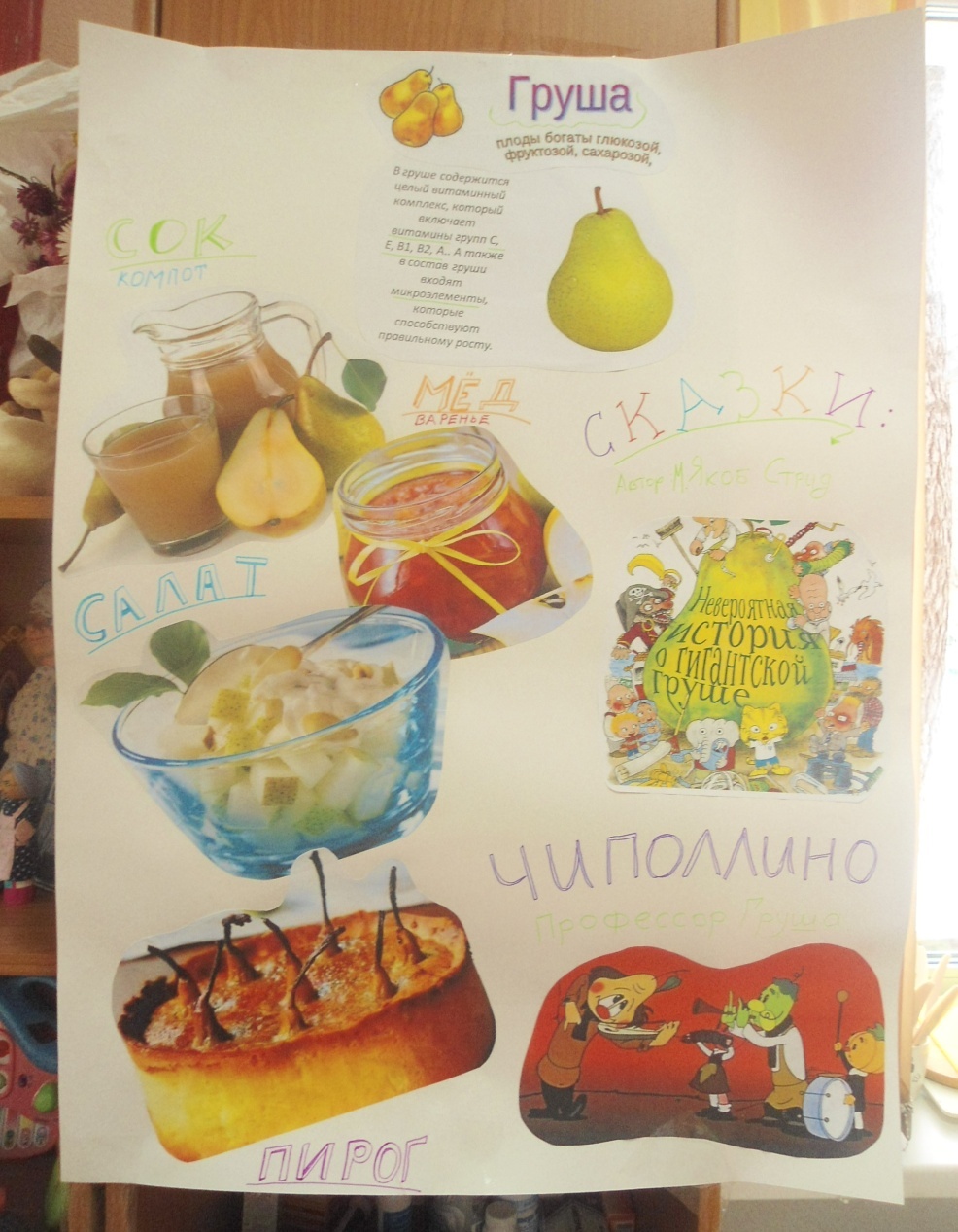 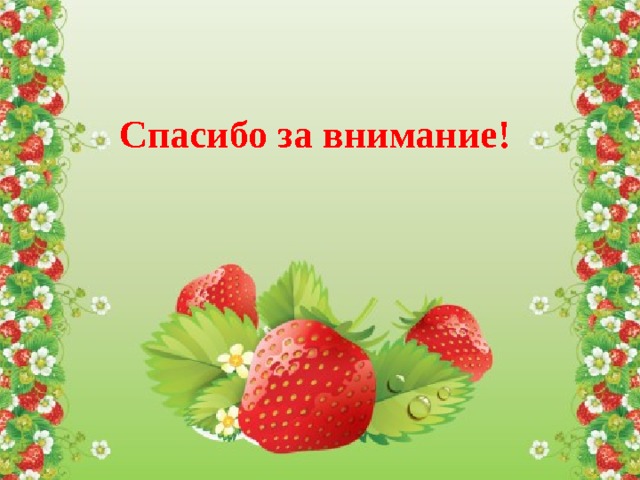